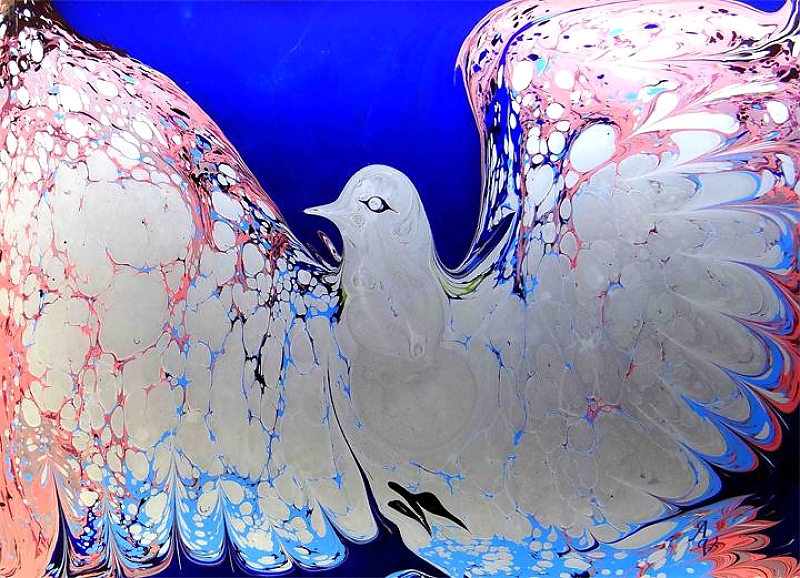 Эбру - древнейшее искусство рисования на воде
(нетрадиционная техника рисования)
Эбру – (рисование по водной глади) –
Древнейший способ создания узоров на ткани и бумаги с эффектом мраморирования.
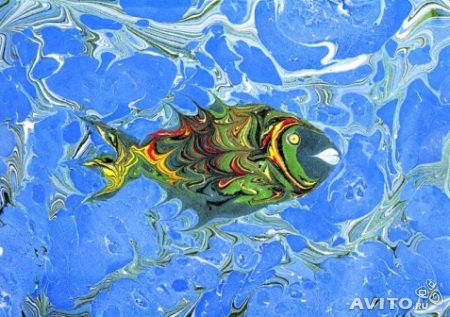 Из истории возникновения
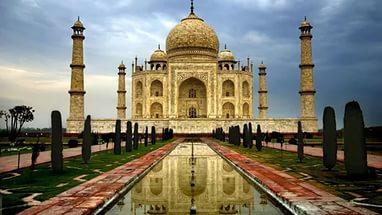 Эбру зародилось в Средней Азии (по некоторым данным , в Индии).
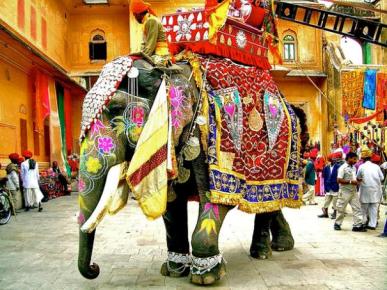 В глубокой древности и в последующем распространилось на территорию Пакистана и Турции.
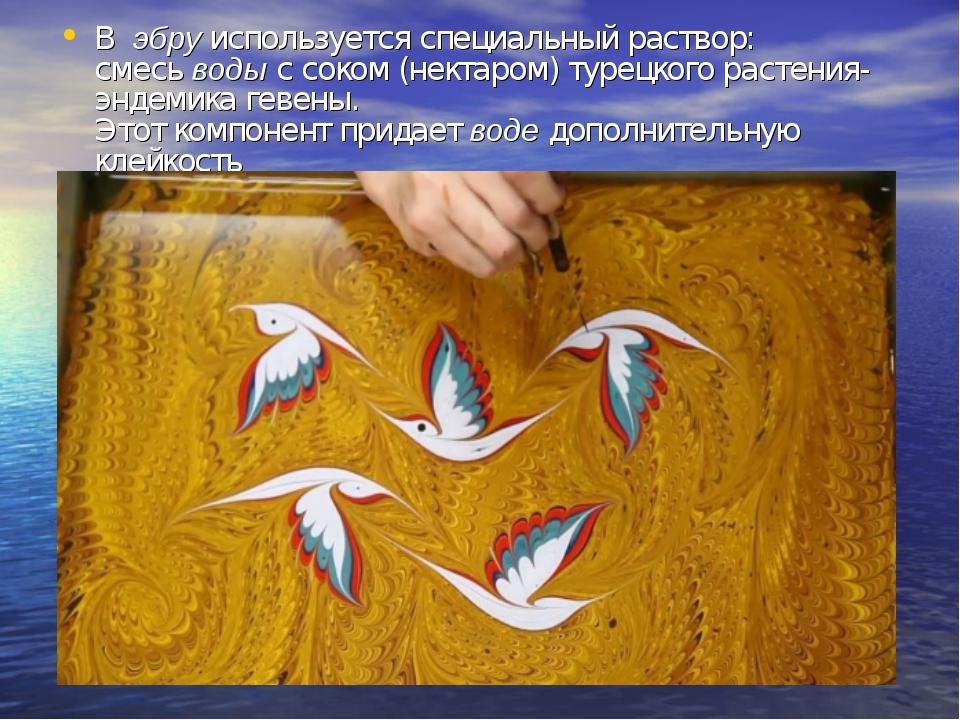 Виды Эбру

БатталЭбру – разбрызгивание при помощи кисти краски на воду и переведение узора на бумагу.

Эбру Шаль – повторение S-образных форм.

ОсветленноеЭбру – заготовка для надписей.

Эбру Гребенка – позволяет создать при помощи гребня орнамент из волн и других повторяющихся линий.

ЦветочныйЭбру – изображение цветов.
Для рисования
 нужна вязкая вода, краски, не растворяющиеся в воде, плоские кисти, палочки, гребенки,
 бумага (она должна быть для рисования акварелью или плотная шероховатая, простая бумага не годится, т. к. она быстро впитывает жидкость.)
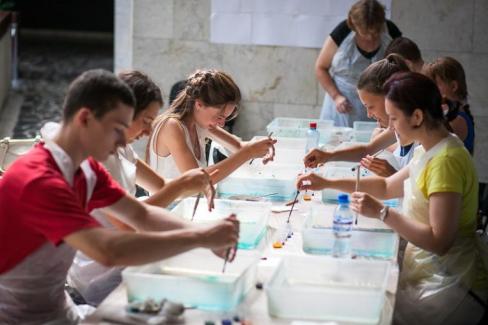 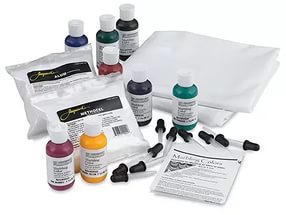 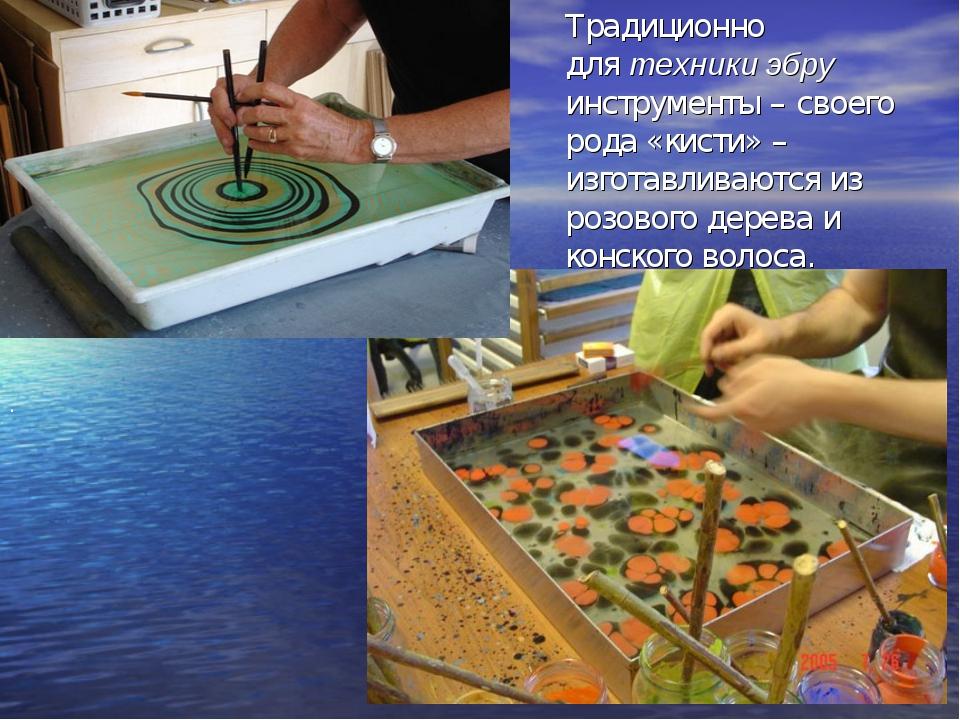 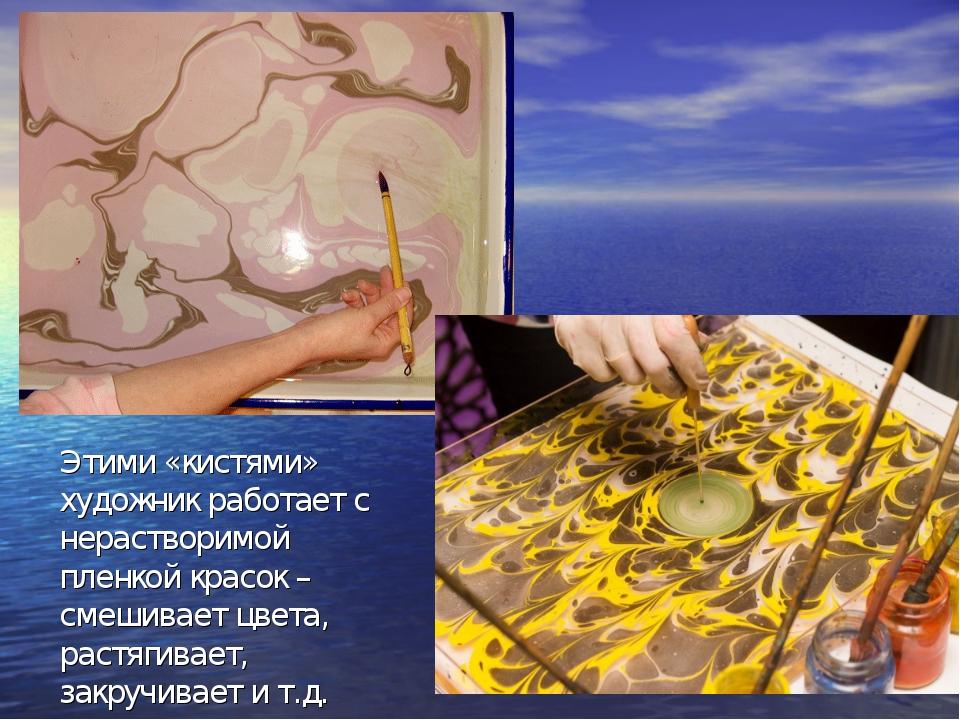 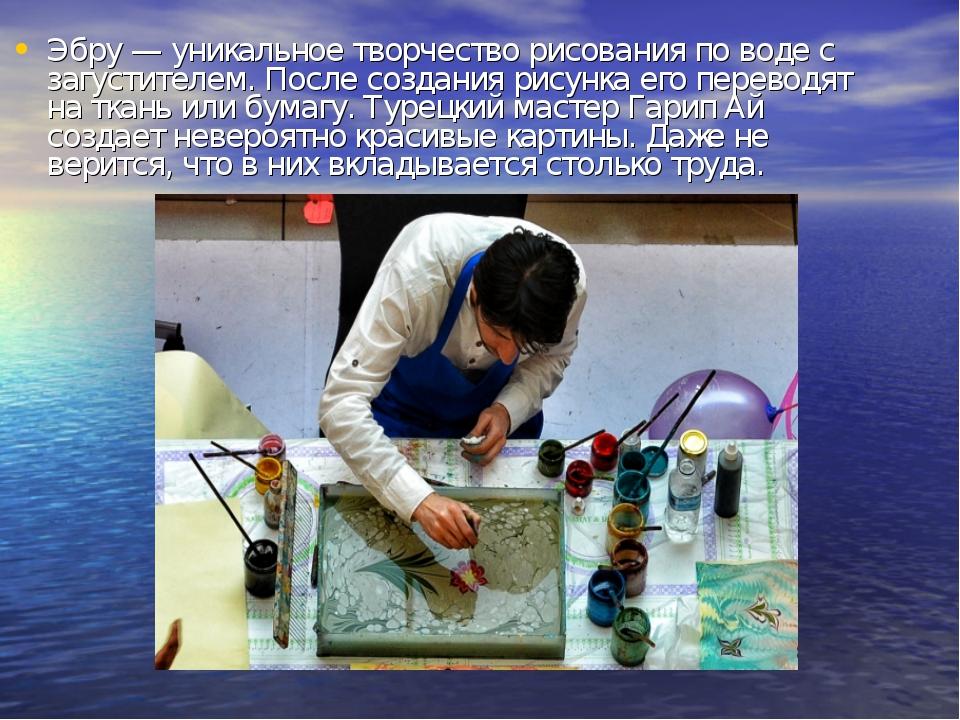 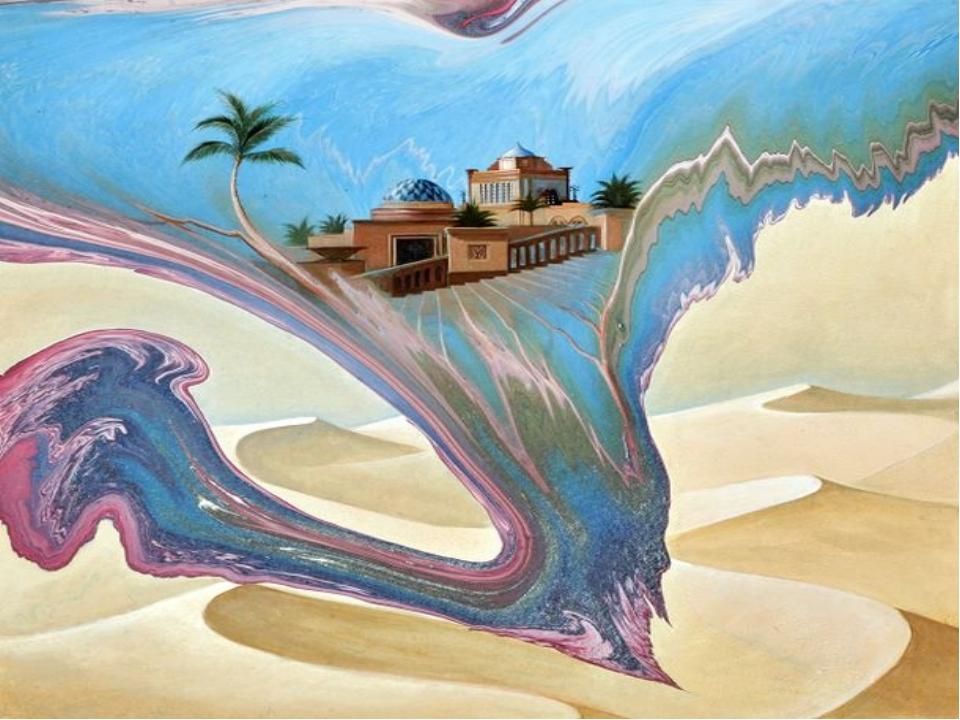 Желаем успехов!